Agenda 2030
Objectius per al Desenvolupament Sostenible (ODS)
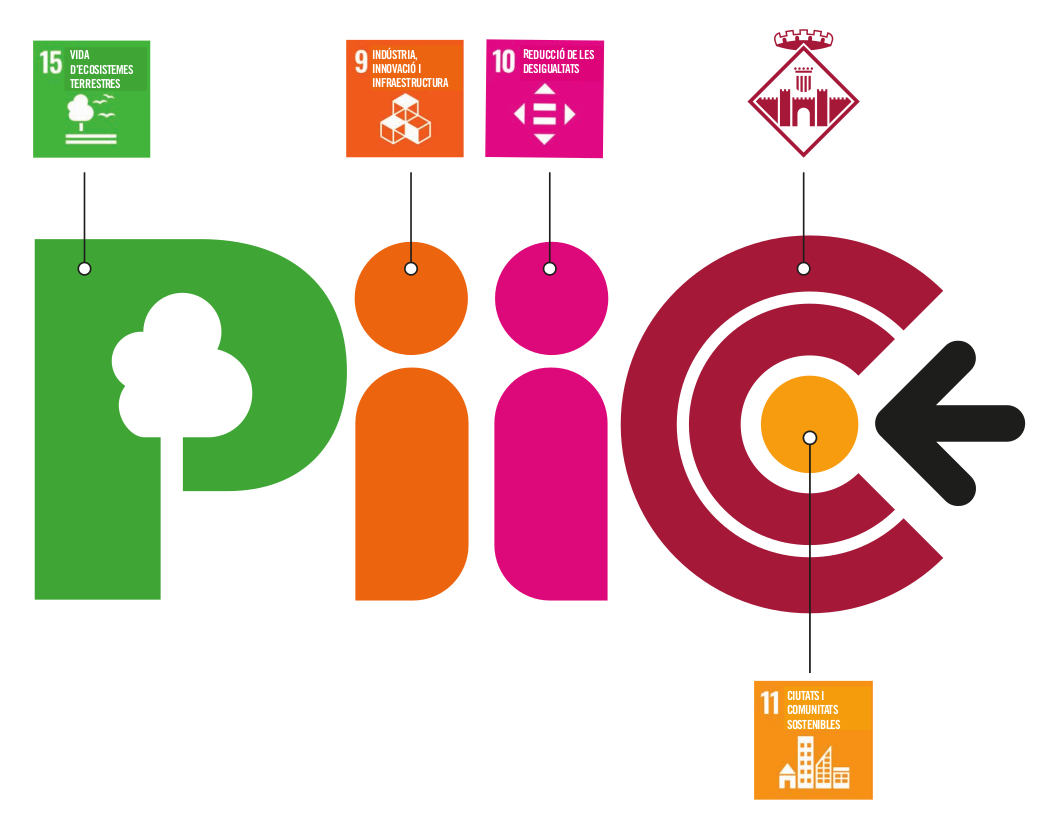 Què és el PIICC
Creació d’un renovat hàbitat urbà, compacte, cohesiu i divers
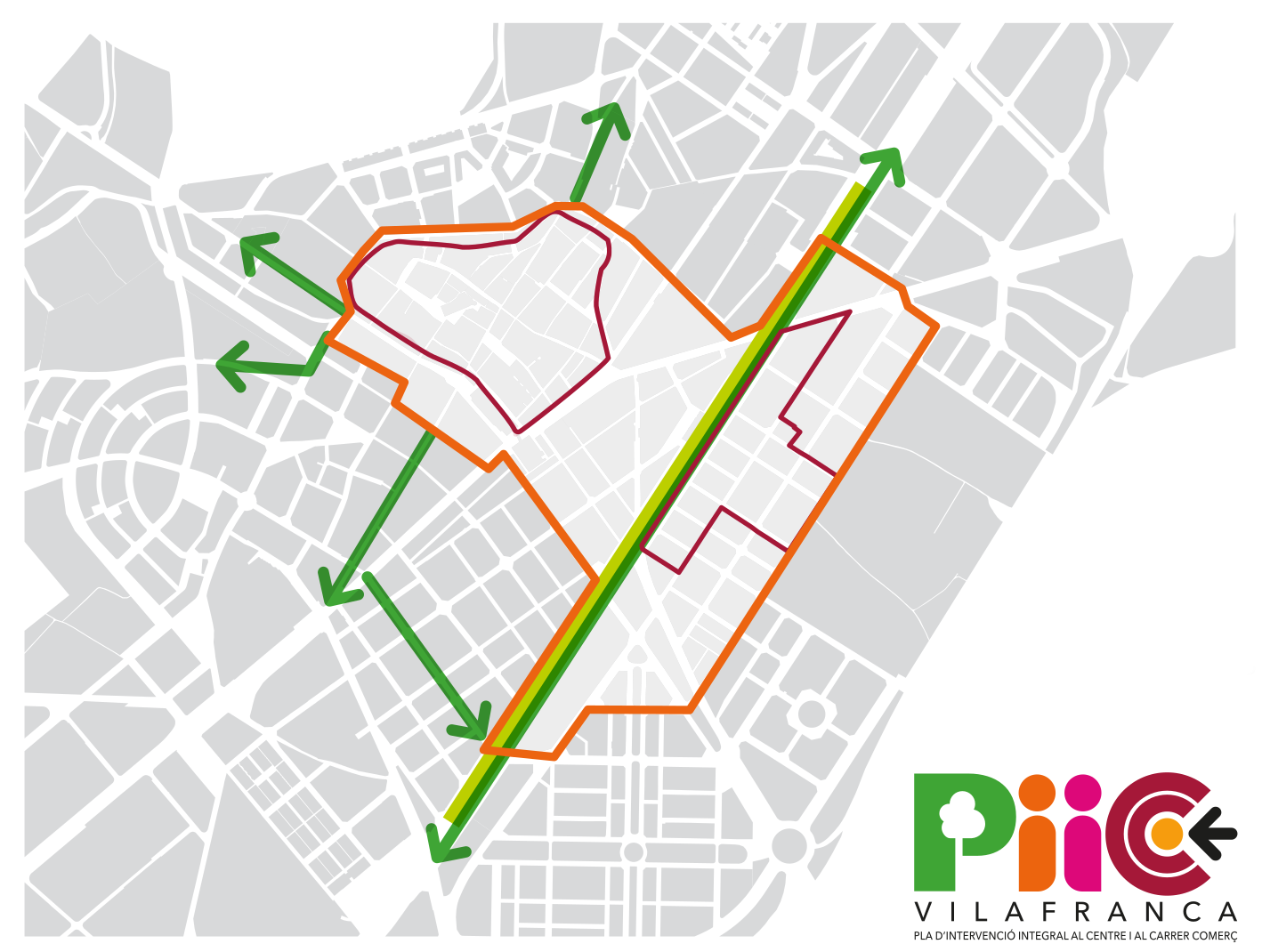 Per aconseguir una Vilafranca...
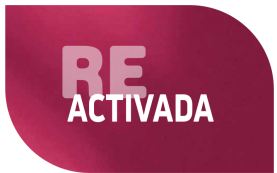 Mitjançant el impuls econòmic i la igualtat d’oportunitats
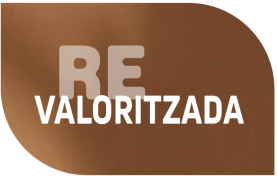 Amb la recuperació d’espais urbans i històrics
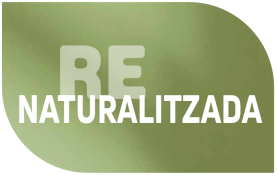 Per a esdevenir una ciutat més sostenible, més eficient energèticament i més respectuosa amb el medi ambient
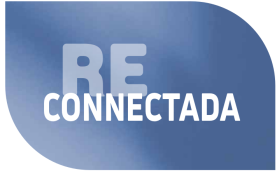 Mitjançant una mobilitat més sostenible i la innovació urbana
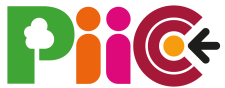 Inversió en l’àmbit del PIICC 2021
4.556.000 €
9.012.842 €
Nova inversió
2.400.000 €
Carrer
Comerç
121.268 €
Programa
A punt
1.936.842 €
Aigües
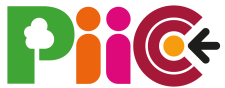 Intervencions
32 en estudi, 13 engegades (Primeres actuacions)
22.310 m2
8 projectes de renovació urbana integral
Programa A punt
Contractació 4 joves menors de 35 anys
Nous allotjaments a l’antic Hospital per a col·lectius amb necessitats d’accés a l’habitatge
12 nous allotjaments
602 nous punt LED
Instal·lació de 602 nous punts led d’enllumenat públic
105 kW
Col·locació de plaques fotovoltaiques en 4 edificis municipals
Ajuts directes
Subvencions per a la millora i foment de l’eficiència energètica d’edificis particulars
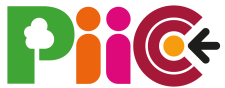 Calendari 2021
Programa 
A punt
Inici de la ocupació de 4 joves menors de 35 anys
1n semestre
Pl. Carme 
C/ Carme
C/ Lluna
Obres millora de les xarxes d’abastament d’aigua i clavegueram
C/ Comerç
Urbanització
2n semestre
La Fassina
L’Ateneu
Pau Boada
Vinseum
Inici instal·lació plaques fotovoltaiques en 4 edificis municipals
Enllumenat públic
Inici millora enllumenat públic amb nous punts de llum LED
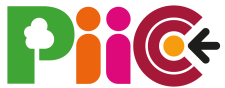 Calendari 2022
Pl. Carme 
C/ Carme
C/ Banys
C/ St. Julià
C/ General Prim
Inici obres reurbanització
1n semestre
C/ Tossa de Mar
Rbla. La Girada
Inici obres reurbanització
2n semestre
C/ Germanor
Carril bici
12 allotjaments per a col·lectius amb necessitats d’accés a l’habitatge
C/ Vidal
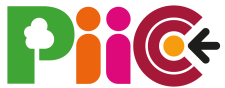 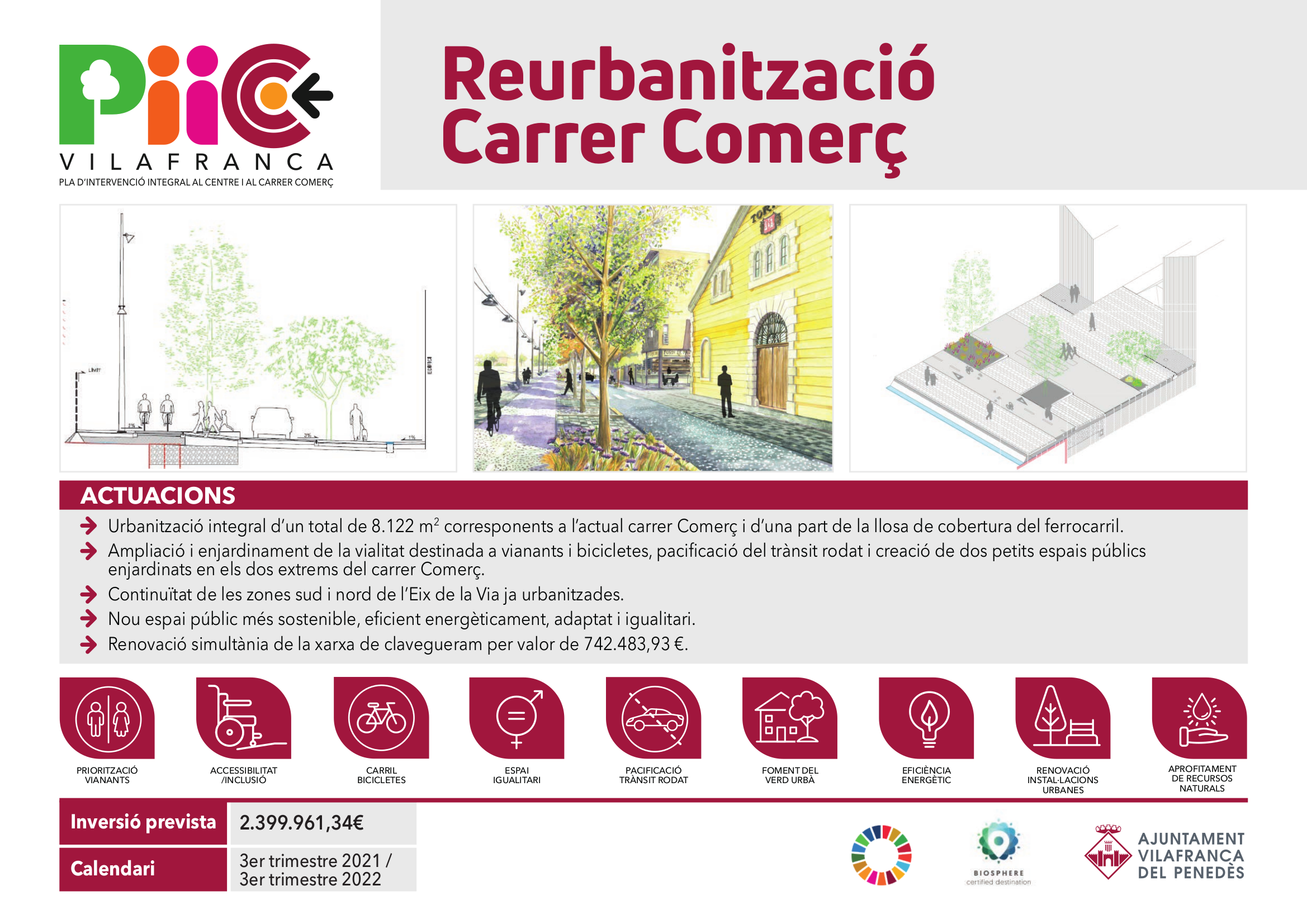